Контроль за соблюдением законодательства о контрактной системе в сфере закупок товаров, работ, услуг для обеспечения государственных и муниципальных нужд
КОНТРОЛЬ ФАС РОССИИ
Внеплановые проверки при осуществлении закупок
Рассмотрение жалоб участников закупки
Согласование возможности заключения государственного или муниципального контракта с единственным поставщиком
Ведение реестра недобросовестных поставщиков
ВНЕПЛАНОВАЯ ПРОВЕРКА
отзыв заявителем жалобы до рассмотрения ее по существу
 
 неисполнение предписания об устранении нарушений Закона о контрактной системе 

 обращение поданная заказчиком (уполномоченным органом, оператором электронной площадки)

 поступление обращения (информации), содержащей информацию о признаках нарушения закона о контрактной системе

Часть 15 статьи 99 
Закона о контрактной системе
При утверждении документации

При работе в ЕИС, ЭТП

При заключении контракта
ТИПИЧНЫЕ НАРУШЕНИЯ
Рассмотрение заявок

Оценка и сопоставление заявок
При проведении электронных аукционов
Нарушения должностными лицами заказчиков, уполномоченных органов
Нарушения комиссией по осуществлению закупок
Нарушения операторами электронных площадок
Операторы электронных площадок
«Сбои» в работе электронной площадки, вызванные различными причинами (к примеру, вследствие Ddos-атаки), нарушают положения Закона о контрактной системе и являются административно наказуемым деянием.
Жалобы на действия Оператора электронной площадки рассматриваются исключительно в ЦА ФАС России.
НЕОБХОДИМОСТЬ представления доказательств доводов жалобы
ОЭП
непрерывность проведения  ЭА 

надежность функционирования программных и технических средств

 равный доступ участников ЭА к участию в нем
Контроль в сфере закупок
ФАС России
Типичные нарушения при осуществлении закупок
установление не «прозрачного» порядка оценки заявок на участие в конкурсе по неценовым критериям оценки;
отсутствие в документации надлежащей инструкции по заполнению заявки;
ненадлежащее описание объекта закупки;
нарушение порядка одностороннего отказа от исполнения контракта;
неверный выбор способа определения поставщика:
неверное установление требований к участникам закупки в документации;
объединение в один лот работ, технически и функционально не связанных между собой; «укрупнение» лота;
отсутствие в документации дат в течение которых участники закупки вправе обращаться за разъяснениями положений документации;
нарушение статьи 34 44-ФЗ при формировании проекта контракта (авансирование, ответственность)
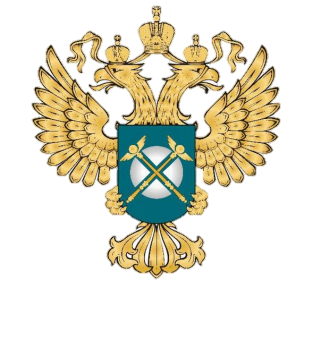 Статья 50, статья 64 Закона о контрактной системе
Совместное письмо ФАС России и Министерства экономического развития РФ от 11.12.2014 № АЦ/50997/14
1) предмет оценки
2)инструкция по заполнению заявки
3) зависимость (формула расчёта или шкала оценки)
Примеры из практики
Решение Верховного Суда от 11.04.2016 № АКПИ16-53
Постановление АС МО от 09.02.2015 по делу № А40-76994/15,
Постановление АС Поволжского округа от 10.04.2014 по делу № А12-17263/2013, 
Постановление АС МО от 07.08.2015 по делу А40-152133/14 
Решения АС г.Москвы по делам № А40-133598/15, А40-127806/2015, № А40-117057/15, № А40-6228/2015
В составе заявки участник закупки предоставляет копию документа, подтверждающего соответствие участника закупки требованиям к участникам закупки, установленным заказчиком в документации в соответствии с пунктом 1 части 1 статьи 31 Закона № 44-ФЗ (СРО, лицензия и т.д.)
В составе заявки участник закупки предоставляет декларацию о соответствии участника требованиям, установленным в соответствии с пунктами 3 - 9 части 1 статьи 31 Закона № 44-ФЗ
Требования к участникам закупки
Пункт 10 части 1 статьи 31 Закона о контрактной системе
Участник закупки не является офшорной компанией
Пункт 2 части 5 статьи 66 Закона о контрактной системе:
декларация о соответствии участника такого аукциона требованиям, установленным пунктами 3 - 9 части 1 статьи 31
Заказчик вправе установить требование об отсутствии в реестре недобросовестных поставщиков, ведение которого осуществляется в соответствии с Законом № 44-ФЗ  (ч.1.1 ст.31)

Правительство вправе установить дополнительные требования к участникам закупки (ч. 2 и ч. 2.1 ст. 31 Закона № 44-ФЗ)
В настоящее время действуют дополнительные требования к участникам закупки, установленные Постановлением № 99).
Постановление № 99 (дополнительные требования к участникам закупки)
Приложение № 2 устанавливает только случаи проведения конкурса с ограниченным участием
Приложение № 1 устанавливает только дополнительные требования к участникам закупки
Совместное письмо Минэкономразвития России и ФАС России от 28.08.2015 № АЦ/45739/15 о применении Постановления № 99
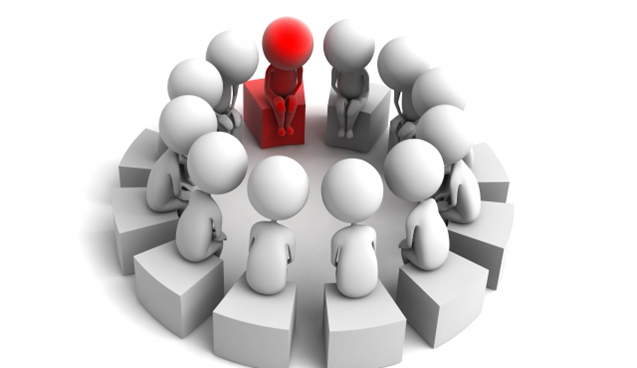 Постановление Правительства РФ от 15.05.2017 № 570 «Об утверждении видов и объемов работ по строительству, реконструкции объектов капитального строительства, которые подрядчик обязан выполнить самостоятельно».
Постановление Правительства РФ от 12.05.2017 № 563 «О ПОРЯДКЕ И ОБ ОСНОВАНИЯХ ЗАКЛЮЧЕНИЯ КОНТРАКТОВ, ПРЕДМЕТОМ КОТОРЫХ ЯВЛЯЕТСЯ ОДНОВРЕМЕННО ВЫПОЛНЕНИЕ РАБОТ ПО ПРОЕКТИРОВАНИЮ, СТРОИТЕЛЬСТВУ И ВВОДУ В ЭКСПЛУАТАЦИЮ ОБЪЕКТОВ КАПИТАЛЬНОГО СТРОИТЕЛЬСТВА, И О ВНЕСЕНИИ ИЗМЕНЕНИЙ В НЕКОТОРЫЕ АКТЫ ПРАВИТЕЛЬСТВА РОССИЙСКОЙ ФЕДЕРАЦИИ».
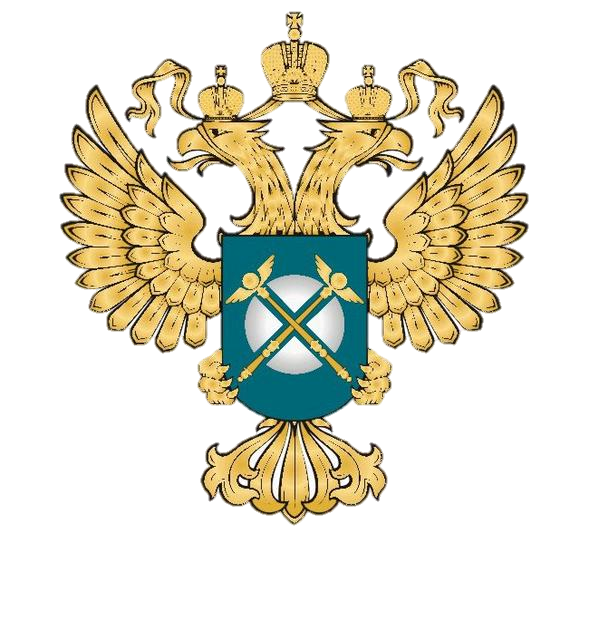 Спасибо за внимание!